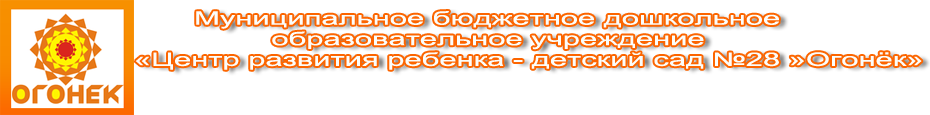 ЧУДЕСА НА ГРЯДКАХпроект по опытно-экспериментальной деятельности
Группа №8 «Веснушки»
Воспитатель Маврина И.Н.
2019
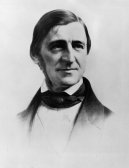 Актуальность
«Самое лучшее открытие – то, которое ребенок делает сам»
Ральф У. Эмерсон
Природа и окружающий нас мир своим разнообразием и динамичностью привлекает детей и дает им много радостных переживаний. Восприятие природы у ребенка острее, чем у взрослого, потому что он соприкасается с природой впервые. Поддерживая и развивая познавательный интерес, мы, взрослые, можем воспитывать многие положительные качества личности ребенка
Существенную роль в развитии у детей дошкольного возраста познавательного интереса к окружающему миру и природе, играет познавательно-исследовательская деятельность, протекающая в форме экспериментирования. 
 Огород на подоконнике в детском саду - очень приятное занятие, особенно зимой и весной, когда хочется не только отведать свежие дары природы, но и посмотреть на цвета зелени. Удивительно, когда первая весенняя зелень поспевает прямо на подоконнике, - лук, петрушка, укроп, листья салата.
 Продолжают ознакомление с растительным миром дети, овощи, и ухаживая за ними, на своем участке. Осенью, собрав урожай, получив полное представление о цикличности выращивания овощей, дети вступают в ряды любителей и защитников природы
Вид проекта: познавательный, исследовательский
Тип проекта: долгосрочный
Продолжительность реализации проекта: январь –сентябрь 2019
Участники проекта: дети группы №8 «Веснушки», воспитатели, родители.
Цель:
- Расширять представления детей об окружающем мире, и прививать трудовые навыки, посредством совместного создания огорода на подоконнике группы, и участке детского сада
Задачи:
- Формировать представления о работах, проводимых в весенний, летний, осенний период в огороде
- 3накомить с особенностями выращивания культурных растений (огурец, фасоль, лук, картошка, редис, капуста)
- Продолжать развивать наблюдательность - умение замечать изменения в росте растений, связывать их с условиями, в которых они находятся; учить детей делать выводы на основе наблюдений
- Обобщать представление детей о необходимости света, тепла, влаги почвы для роста растений с помощью экспериментирования
- Развивать чувство ответственности за благополучное состояние растений (полив, рыхление,)
- Способствовать развитию восприятия красоты природы и передаче ее через рисунок, лепку, аппликацию
- Способствовать взаимодействию семьи и детского сада
Интеграция образовательных областей: познание, коммуникация, социализация, художественное творчество, труд, чтение художественной литературы, музыка.
Ожидаемые результаты
Ресурсное обеспечение проекта
Получение знаний детьми о жизни растений
Создание необходимых условий  на участке для наблюдений за жизнью растений и возможностью ухаживать за ними
Развитие познавательного интереса у детей, любознательности, коммуникативных навыков
Развитие умений правильно пользоваться простейшими орудиями труда по обработке почвы и ухода за растениями
Вовлечение родителей в жизнь детского сада
1. Кадровое обеспечение. Участники проекта: 
- старший воспитатель (методическая поддержка, консультирование)
- дети  группы №8 «Веснушки»;
- родители воспитанников (совместная деятельность);
- воспитатели группы.
2. Информационное обеспечение.
- видео, презентации;
- мультфильмы, фильмы;
- наглядно-дидактические пособия, книги.
3. Материально-техническое обеспечение.
- оборудование для ухода за растениями;
- семена, рассада;
- фотоаппарат;
- компьютер;
- магнитофон.
Источники
Иванова А. И. «Экологические наблюдения и эксперименты в детском саду. Мир растений» М. 2005г.
Тимофеева Л. Л. «Ребенок и окружающий мир. Комплексные занятия в старшей группе».
Тугушева Г. П., Чистякова А. Е. «Экспериментальная деятельность детей среднего и старшего возраста». Санкт – Петербург. Детство – Пресс 2008г.
Комарова Н. Г., Грибова Л. Ф. «Мир, в котором я живу», М. 2006г.
январь, февраль, март
Огород на ПОДОКОННИКЕ
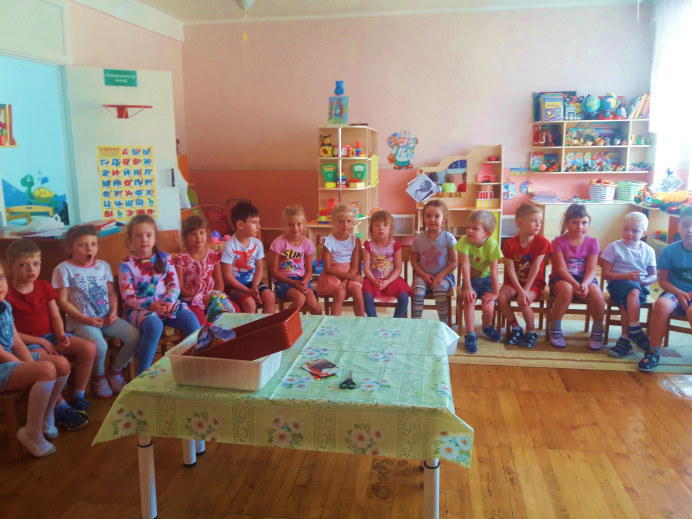 Первое занятие 15.01.19
Беседа с детьми о том, что такое огород и что на нём растёт
Ознакомление с фольклорными произведениями, связанными с огородом, овощами и фруктами. Рассматривание иллюстраций, картинок. 
Сбор семян, подготовка земли, творческое оформление огорода
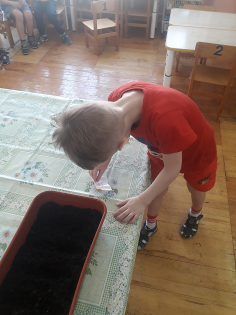 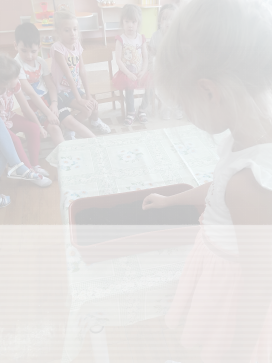 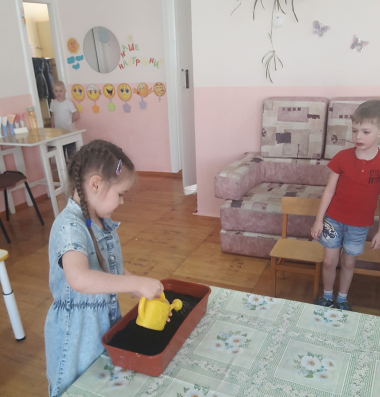 Занятие 11.02.19
Беседа «Как мы сажаем и ухаживаем за растениями»
Совместное создание в группе огорода. Посадка семян овощей, луковиц.
Сюжетно-ролевая игра «В магазине» 
Чтение произведения  Дж. Родари «Чипполино»
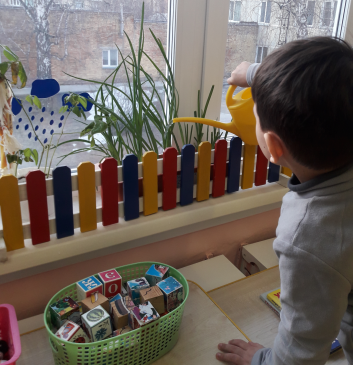 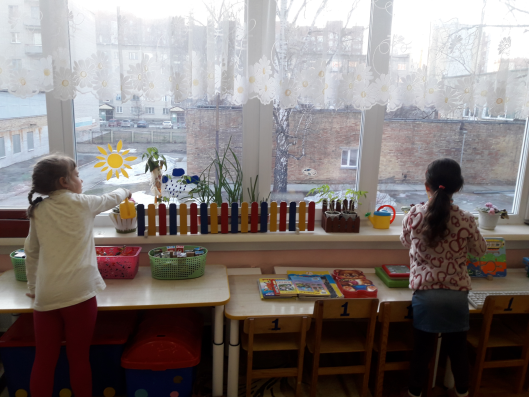 Занятие 18.03.19
Отгадывание загадок про овощи и фрукты
Рассматривание муляжей овощей и фруктов, уточнение формы, цвета
Совместный с детьми уход за рассадой: полив, рыхление, прореживание
Создание фотоальбома «Огород на подоконнике»
апрель
Огород на УЧАСТКЕ
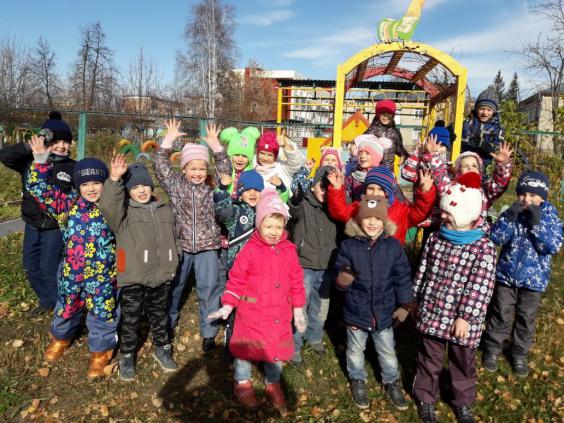 Занятие 9.04.19
Выбор места для огорода, определение расположения грядок и клумб
Подготовка территории для посадки растений
Беседа «Правила работы с инструментами»
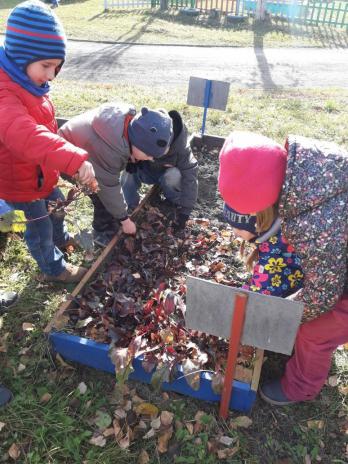 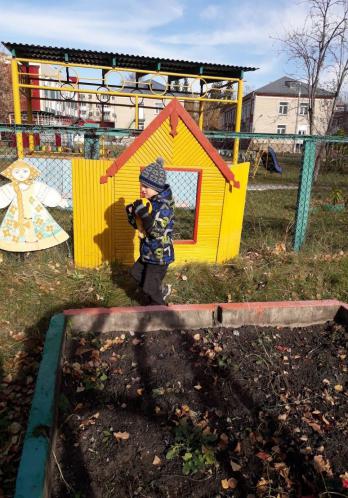 Занятие 16.04.19
Коллективные  и индивидуальные трудовые поручения
Очистка грядок от прошлогодней листвы, подготовка земли
Разучивание потешек, пословиц, поговорок, стихов, связанных с огородом, овощами и фруктами
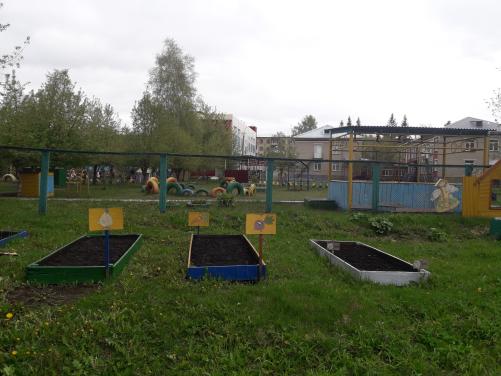 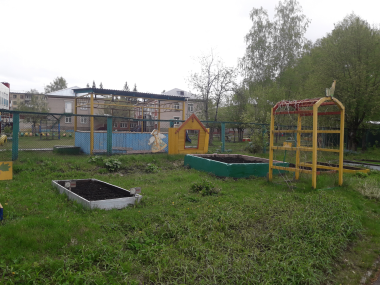 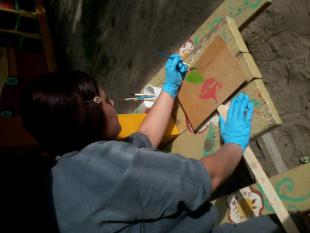 Занятие 23.04.19
Выполнение основных работ:
- выкопать землю (родители),разрыхлить 
Ознакомление детей с алгоритмом по уходу за растениям
Изготовление таблиц-указателей с названиями и датой посадки
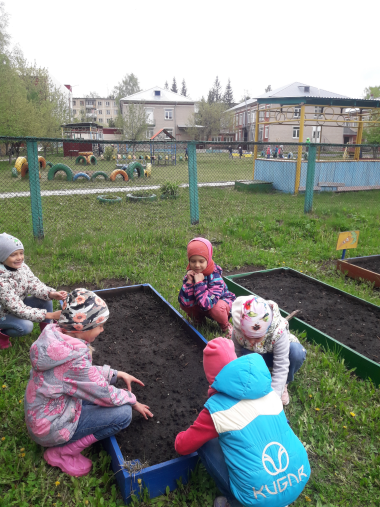 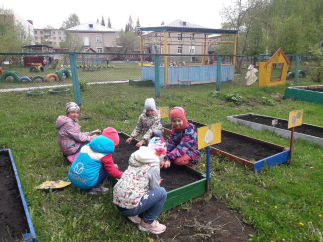 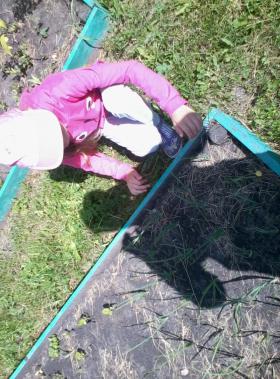 Занятие 30.04.19
Рассматривание семян растений, посадка семян цветов
Высаживание рассады овощей на грядки
Составление графика полива огорода, организация дежурства